Wyjścia i wycieczki szkolne – jak zapewnić bezpieczeństwo
DR KRYSTYNA BUDZIANOWSKA
Organizacja wycieczki 
to wyzwanie!
2
Wycieczka szkolna
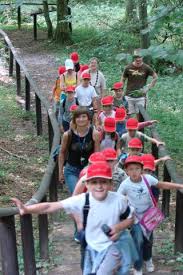 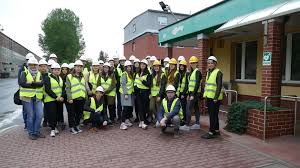 Aktualnie budzi wielkie emocje wśród wszystkich uczestników systemu edukacji. 
Zatem ważne pytanie: czy warto/ czy należy/ czy trzeba organizować wycieczki?
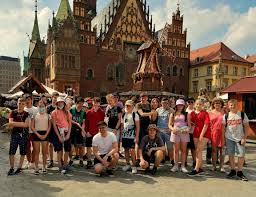 3
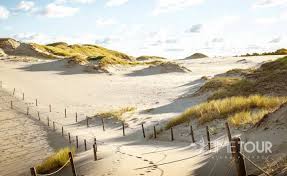 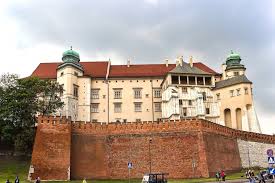 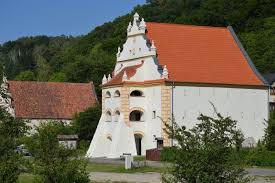 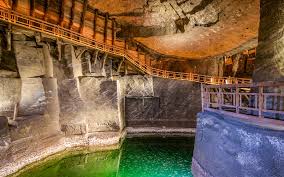 4
Wycieczki - czego dostarczają, czego uczą?
bezpośrednie poznanie
rzeczywistości, …
integracja grupy,                budowanie relacji…
5
Za bezpieczeństwo  szkole i w czasie zajęć organizowanych przez szkołę odpowiada dyrektor:
Ustawa Prawo oświatowe
Art. 68. 1. 6) wykonuje zadania związane z zapewnieniem bezpieczeństwa uczniom i nauczycielom w czasie zajęć organizowanych przez szkołę lub placówkę;
Ustawa – Karta Nauczyciela
Art. 7. 2. 6) zapewnienie bezpieczeństwa uczniom i nauczycielom w czasie zajęć organizowanych przez szkołę.

Ustawa z dnia 25 lutego 1964 r. Kodeks rodzinny i opiekuńczy
Art. 154. Opiekun obowiązany jest wykonywać swe czynności z należytą starannością, jak tego wymaga dobro pozostającego pod opieką i interes społeczny. 
Ustawa z dnia 12 kwietna 2019 r. o opiece zdrowotnej nad uczniami 
Art. 22. Dyrektor szkoły zapewnia pracownikom szkoły szkolenia lub inne formy zdobycia wiedzy na temat sposobu postępowania wobec uczniów przewlekle chorych lub niepełnosprawnych, odpowiednio do potrzeb zdrowotnych uczniów.
6
Co możemy? Zadbać o bezpieczeństwo poprzez edukację:
OBOWIĄZEK UDZIELANIA PIERWSZEJ POMOCY
Każda osoba zobowiązana jest do udzielania pierwszej pomocy – art. 162 Kodeksu karnego.
Pracownicy szkoły podlegają przeszkoleniu w zakresie udzielania pierwszej pomocy - § 21 rozporządzenia Ministra Edukacji Narodowej i Sportu z dnia 31 grudnia 2002 r. 
Pracodawca jest zobowiązany wyznaczyć pracowników do udzielania pierwszej pomocy. 
Pracodawca jest zobowiązany zapewnić środki do udzielania pierwszej pomocy w nagłych wypadkach - art. 209 ¹ Kodeksu pracy. APTECZKA!
7
Co możemy? Zadbać o bezpieczeństwo poprzez edukację:
Umiejętność udzielania pierwszej pomocy – na różnych etapach edukacyjnych:
Jedną z najważniejszych umiejętności zdobywanych w szkole powinna być umiejętność udzielania pierwszej pomocy. 
Już na wczesnym etapie edukacji należy wprowadzić zagadnienia związane z ochroną zdrowia i życia: ocenę bezpieczeństwa miejsca zdarzenia, rozpoznanie potencjalnego zagrożenia życia na podstawie prostych objawów, skuteczne wezwanie pomocy, podejmowanie wstępnych czynności ratujących życie.
8
Co możemy? Zadbać o bezpieczeństwo poprzez działania wychowawcze:
Kształtowanie postaw: szacunek dla siebie i innych, przestrzeganie zasad, odpowiedzialność za swoje działania,…

Budowanie relacji w grupie, integrowanie zespołu klasowego, społeczności szkolnej,…
9
Za bezpieczeństwo  szkole i w czasie zajęć organizowanych przez szkołę odpowiada dyrektor:
Ustalanie zasad zachowania się w obiekcie zwiedzanym lub w obiekcie  zakwaterowania – ważne informacje dla uczestników oraz egzekwowanie określonych zachowań przez kierownika i opiekunów – już na etapie przygotowania wycieczki:
Stosowanie się do poleceń opiekunów: wykonanie poleceń, zakazów i nakazów wydawanych przez opiekunów lub przewodników, w tym szczególnie zakaz oddalania się od grupy,
Przestrzeganie regulaminu: dostosować się do regulaminu obiektu, w tym odpowiedniego stroju, zachowania ciszy, respektu dla miejsca świętego. Przestrzegać ciszy nocnej, utrzymywać porządek w pokojach, nie wychylać się przez okna. 
Dbanie o bezpieczeństwo własne i innych: zachowywać ostrożność na ulicach, w miejscach, gdzie może występować zagrożenie. Nie nawiązywanie relacji z nieznajomymi.
 Zakazane są zachowania związane z piciem alkoholu, stosowaniem używek, narkotyków podczas wycieczki. Uczniom przypominamy konsekwencje takich zachowań, wynikających ze statutu szkoły oraz regulaminu wycieczki.
Zachowanie ciszy i spokoju: nie należy hałasować, nie spożywać posiłków w nieodpowiednich miejscach, nie siadać w miejscach do tego nie przeznaczonych. 
Dbałość o porządek: nie zaśmiecać, nie niszczyć zieleni, nie płoszyć zwierząt. 
                                            REGULAMIN WYCIECZKI
10
Za bezpieczeństwo  szkole i w czasie zajęć organizowanych przez szkołę odpowiada dyrektor:
Rozporządzenie Ministra Edukacji Narodowej z 25 maja 2018 r.
 w sprawie warunków i sposobu 
organizowania przez publiczne przedszkola, szkoły i placówki krajoznawstwa i turystyki 
(Dz. U. poz. 1055).
11
Za bezpieczeństwo  szkole i w czasie zajęć organizowanych przez szkołę odpowiada dyrektor:
1) wycieczki przedmiotowe – inicjowanych i realizowanych przez nauczycieli w celu uzupełnienia programu wychowania przedszkolnego albo programu nauczania w ramach jednego lub kilku przedmiotów,
2) wycieczki krajoznawczo-turystyczne o charakterze interdyscyplinarnym, w których udział nie wymaga od uczniów przygotowania kondycyjnego i umiejętności posługiwania się specjalistycznym sprzętem, organizowanych w celu nabywania wiedzy o otaczającym środowisku i umiejętności zastosowania tej wiedzy w praktyce,
3) specjalistyczne wycieczki krajoznawczo-turystycznyczne, w których udział wymaga od uczniów przygotowania kondycyjnego, sprawnościowego i umiejętności posługiwania się specjalistycznym sprzętem, a program wycieczki przewiduje intensywną aktywność turystyczną, fizyczną lub długodystansowość na szlakach turystycznych
12
Za bezpieczeństwo  szkole i w czasie zajęć organizowanych przez szkołę odpowiada dyrektor:
Obowiązki Dyrektora szkoły/placówki organizatora wycieczki. 
Wyznacza kierownika wycieczki. 
Określa liczbę uczestników przypadających na jednego opiekuna 
Zatwierdza Kartę wycieczki. 
Podpisuje z przewoźnikiem lub biurem podróży umowę, w której szczegółowo opisane są prawa i obowiązki stron oraz wymagania dotyczące stanu technicznego i wyposażenia pojazdu. 
Udziela instruktażu kierownikowi i opiekunom wycieczki. 
Deponuje zgody rodziców/prawnych opiekunów na wyjazd dziecka na wycieczkę oraz aktualną listę uczestników wycieczki lub imprezy turystycznej zawierającą dane ucznia wraz z numerem telefonu do rodziców. 
Utrzymuje kontakt telefoniczny z kierownikiem wyjazdu do czasu zakończenia imprezy. 
Po zakończeniu wycieczki przyjmuje sprawozdanie od kierownika. 
Powiadamia organ prowadzący i sprawujący nadzór pedagogiczny w przypadku organizacji wycieczki zagranicznej.
13
Za bezpieczeństwo  szkole i w czasie zajęć organizowanych przez szkołę odpowiada dyrektor:
§ 9. 3. W przypadku specjalistycznej wycieczki krajoznawczo-turystycznej, (…) specjalistycznej, kierownik i opiekunowie wycieczki są obowiązani posiadać udokumentowane przygotowanie zapewniające bezpieczną realizację programu wycieczki.
14
Za bezpieczeństwo  szkole i w czasie zajęć organizowanych przez szkołę odpowiada dyrektor:
Ilu opiekunów?
15
Za bezpieczeństwo  szkole i w czasie zajęć organizowanych przez szkołę odpowiada dyrektor:
§ 12. Dyrektor szkoły może wyrazić zgodę na łączenie funkcji kierownika i opiekuna wycieczki.
Organizatorami są nauczyciele
Organizatorem jest biuro podróży
16
Za bezpieczeństwo  szkole i w czasie zajęć organizowanych przez szkołę odpowiada dyrektor:
Kierownik wycieczki:
Zapoznaje się z procedurami organizacji wycieczek lub imprez turystycznych przyjętych w szkole/placówce. 
Opracowuje harmonogram wycieczki, w którym muszą się znaleźć: data, godzina, miejsce wyjazdu oraz powrotu, przybliżona ilość km, zwiedzane miejscowości, program, adres miejsc noclegowych i żywieniowych. 
Z uczestnikami opracowuje szczegółowy program wycieczki. Może posiłkować się propozycjami podmiotu, którego przedmiotem działalności jest krajoznawstwo i turystyka. 
Opracowuje szczegółową Kartę wycieczki i zatwierdza u dyrektora szkoły lub placówki. 
Zapoznaje uczestników z Regulaminem wycieczki. CZY JEST POTRZEBNY? TAK!
Określa zadania dla opiekunów. 
Dokonuje podziału zadań wśród uczestników. 
Zapoznaje uczestników z zasadami bezpieczeństwa oraz zapewnia warunki do ich przestrzegania od rozpoczęcia do zakończenia wycieczki.
17
Za bezpieczeństwo  szkole i w czasie zajęć organizowanych przez szkołę odpowiada dyrektor:
Kierownik wycieczki – cd:
Rozmieszcza uczestników wycieczki w autokarze/pojeździe. Osoby źle znoszące podróż, sprawiające trudności wychowawcze umieszcza przy opiekunach. 
Zajmuje miejsce obok kierowcy i zdecydowanie reaguje na sytuacje łamiące zasady bezpieczeństwa: 
         - wyprzedzanie na trzeciego, 
         - przekraczanie dozwolonej prędkości, 
 - rozmowę kierowcy przez telefon komórkowy. 
Posiada aktualny wykaz uczestników wycieczki  wraz z adresami rodziców (opiekunów) i numerami telefonów. Na wykazie uczestników powinien zostać odnotowany także numer miejsca przypisany personalnie danej osobie.  
Wraz z opiekunami wycieczki sprawdza pojazd pod kątem rozmieszczenia gaśnic, awaryjnych wyjść bezpieczeństwa (okien) oraz młotków do ich wybijania, drożności drzwi, sprawdza system awaryjnego otwierania drzwi autobusu a także miejsca przechowywania apteczki pierwszej pomocy
Sprawdza listę obecności i udziela krótkiego instruktażu wszystkim uczestnikom wycieczki,
18
Za bezpieczeństwo  szkole i w czasie zajęć organizowanych przez szkołę odpowiada dyrektor:
Czego POWINIEN dotyczyć instruktaż udzielany uczestnikom wycieczki przez kierownika - podróż?
zapoznanie wszystkich uczestników z kierunkami ewakuacji(w tym z lokalizacją szyb awaryjnych i lokalizacją młotków do wybijania szyb oraz sposobem ich użycia), 
miejsce rozmieszczenia sprzętu gaśniczego, apteczki, 
poinformowanie o zapięciu pasów bezpieczeństwa w pojeździe, wyposażonym w pasy, 
podanie trasy przejazdu, przewidywanego okresu podróży oraz wyznaczonych miejsc postoju na odpoczynek, 
przypomnienie, że uczestnicy wycieczki zajmują swoje wyznaczone miejsca i nie mogą ich zmieniać podczas jazdy bez zgody opiekuna, - 
poinformowanie o zakazie w trakcie jazdy:
- spacerowania po pojeździe, siedzenia tyłem, bądź na oparciach, picia zwłaszcza gorących napojów, podróżowania w pozycji stojącej, otwierania drzwi i blokowania w nich zamków, samowolnego otwierania okien i wyrzucania czegokolwiek przez okno pojazdu.
19
Za bezpieczeństwo  szkole i w czasie zajęć organizowanych przez szkołę odpowiada dyrektor:
Podstawowe zadania opiekunów grup wycieczki:
Powinni posiadać przyporządkowaną imienną listę podopiecznych. 
Są odpowiedzialni za zapięcie pasów bezpieczeństwa przez uczestników.
Wsiadają do pojazdu ostatni, a wysiadają jako pierwsi. 
Powinni zwracać uwagę na zachowanie uczestników wycieczki/ imprezy  i szybko reagować w razie jakichkolwiek nieprawidłowości. 
Powinni zapoznać się z procedurami postępowania w następujących sytuacjach: 
w przypadku awarii pojazdu, wypadku, pożaru lub innych zagrożeń, 
w przypadku zaginięcia uczestnika wycieczki, - w przypadku nagłej choroby uczestnika. 
sprawdzanie stanu osobowego uczestników przed wyruszeniem z każdego miejsca pobytu, w czasie zwiedzania, przejazdów oraz po przybyciu do punktu docelowego.
20
Za bezpieczeństwo  szkole i w czasie zajęć organizowanych przez szkołę odpowiada dyrektor:
O czym warto jeszcze pamiętać? 
Kierownik i opiekunowie powinni posiadać numer telefonu do dyrektora szkoły i utrzymywać z nim kontakt telefoniczny do czasu zakończenia wycieczki. 
Kierownik powinien posiadać dostępny całodobowo numer telefonu do biura podróży lub przewoźnika. 
Opieka nad uczestnikami wycieczki/imprezy turystycznej ma charakter ciągły - kierownik i opiekunowie nie mogą spać w czasie podróży. 
Przynajmniej jeden z opiekunów powinien być przeszkolony w zakresie udzielania pierwszej pomocy. 
Odjazd, jak i przyjazd wycieczki autokarowej, wiążący się  z przekazaniem i odbiorem dzieci przez rodziców (opiekunów prawnych) powinien odbywać się na wcześniej wyznaczonym parkingu lub miejscu gwarantującym bezpieczeństwo podróżujących osób. 
Kierownik oraz opiekunowie winni szczególną uwagę zwrócić  na zachowanie dzieci i młodzieży podczas pakowania  i wypakowywania toreb z luków bagażowych - zwłaszcza kiedy czynność ta musi być wykonana, gdy autokar stoi na jezdni. 
WARTO OZNACZY „SWOICH” UCZESTNIKÓW – np. kazmizelka odblaskowa, opaski odblaskowe, chusty w jaskrawych kolorach, itp.
21
Za bezpieczeństwo  szkole i w czasie zajęć organizowanych przez szkołę odpowiada dyrektor:
Procedury postępowania w sytuacjach kryzysowych: 
 W przypadku zaginięcia uczestnika wycieczki: 
jeden z opiekunów poszukuje uczestnika; 
reszta grupy z drugim opiekunem czeka w określonym miejscu. 
 W przypadku nieodnalezienia w ostatnio widzianym miejscu: 
kierownik wycieczki informuje dyrektora szkoły o fakcie zaginięcia ucznia, 
kierownik wycieczki w porozumieniu z dyrektorem szkoły informuje rodziców o zdarzeniu i podjętych krokach dotyczących zaginionego uczestnika, 
kierownik wycieczki w porozumieniu z dyrektorem szkoły zgłasza Policji zaginięcie uczestnika, 
dyrektor szkoły jest w stałym kontakcie telefonicznym  z rodzicami zaginionego uczestnika, 
dalsze działania kierownik wycieczki podejmuje w porozumieniu  z Policją, informując Dyrektora szkoły.
22
Za bezpieczeństwo  szkole i w czasie zajęć organizowanych przez szkołę odpowiada dyrektor:
Procedury postępowania w sytuacjach kryzysowych:
W przypadku nagłej choroby uczestnika wycieczki kierownik wycieczki jest zobowiązany: 
nawiązać kontakt z rodzicami, którzy mogą udzielić niezbędnych informacji o jego stanie zdrowia, 
udzielić pierwszej pomocy, a w przypadku gdy objawy nie ustępują, niezwłocznie wezwać Pogotowie Ratunkowe lub zgłosić się  z chorym uczestnikiem na Szpitalny Oddział Ratunkowy, 
stosować się do zaleceń lekarza, 
mieć stały kontakt z rodzicami uczestnika wycieczki, powiadomić Dyrektora szkoły.
23
Za bezpieczeństwo  szkole i w czasie zajęć organizowanych przez szkołę odpowiada dyrektor:
Procedury postępowania w sytuacjach kryzysowych: 
W przypadku powstania pożaru: 
rozpocząć ewakuację, informując o tym uczestników – SPOKÓJ -  OPANOWANIE  
odejść jak najdalej od pojazdu, pomagając osobom poszkodowanym, rannym, niepełnosprawnym, 
wyprowadzić osoby ze strefy zagrożenia w bezpieczne miejsce,  
dokonać wstępnej segregacji poszkodowanych i przystąpić do udzielenia pierwszej pomocy, 
po sprawdzeniu, czy nikt nie został w miejscu pożaru, bezzwłocznie zadzwonić na numer alarmowy
24
Za bezpieczeństwo  szkole i w czasie zajęć organizowanych przez szkołę odpowiada dyrektor:
Procedury postępowania w sytuacjach kryzysowych: 
Wypadek w trakcie wycieczki
Zachowaj spokój i udziel pierwszej pomocy,
Powiadom odpowiednie służby i postępuj zgodnie z ich poleceniami,
Skontaktuj się z dyrektorem szkoły.
25
Za bezpieczeństwo  szkole i w czasie zajęć organizowanych przez szkołę odpowiada dyrektor:
Warto skorzystać z aplikacji na telefon, np..
mojeIKP - zakładka „Pierwsza pomoc. Jak udzielić pierwszej pomocy w nagłych sytuacjach”,
Ratunek- umożliwia wezwanie pomocy, łączy bezpośrednio ze służbami, określa nasza lokalizację,
Ratownik - funkcje jw. Oraz ustalenie lokalizacji najbliższego defibrylatora automatycznego AED,
Zello - przekształca telefon użytkownika w walkie-talkie, pozwalając na komunikacje głosową, w warunkach, w których sieci telefoniczne są niedostępne.
26
Wyjścia:
Nie każde zorganizowane wyjście z uczniami poza teren szkoły jest wycieczką. Poza terenem szkoły mogą być także organizowane różne zajęcia, w tym zajęcia sportowe. Zakwalifikowanie wyjść poza teren szkoły do innej kategorii niż wycieczka wymaga odmiennego dokumentowania. Takim dokumentem jest rejestr wyjść, to należy w nim oznaczyć:
cel wyjścia,
miejsce i przewidywany czas pobytu uczniów poza terenem szkoły,
liczbę uczniów,
liczbę opiekunów,
osobę odpowiedzialną za pobyt uczniów poza terenem szkoły.
Wszelkie zasady bezpieczeństwa związane z organizacją wycieczki odnoszą się do wyjść!
27
To tyle:
Z życzeniami 
organizacji wyłącznie bezpiecznych
 wyjść i wycieczek 
28